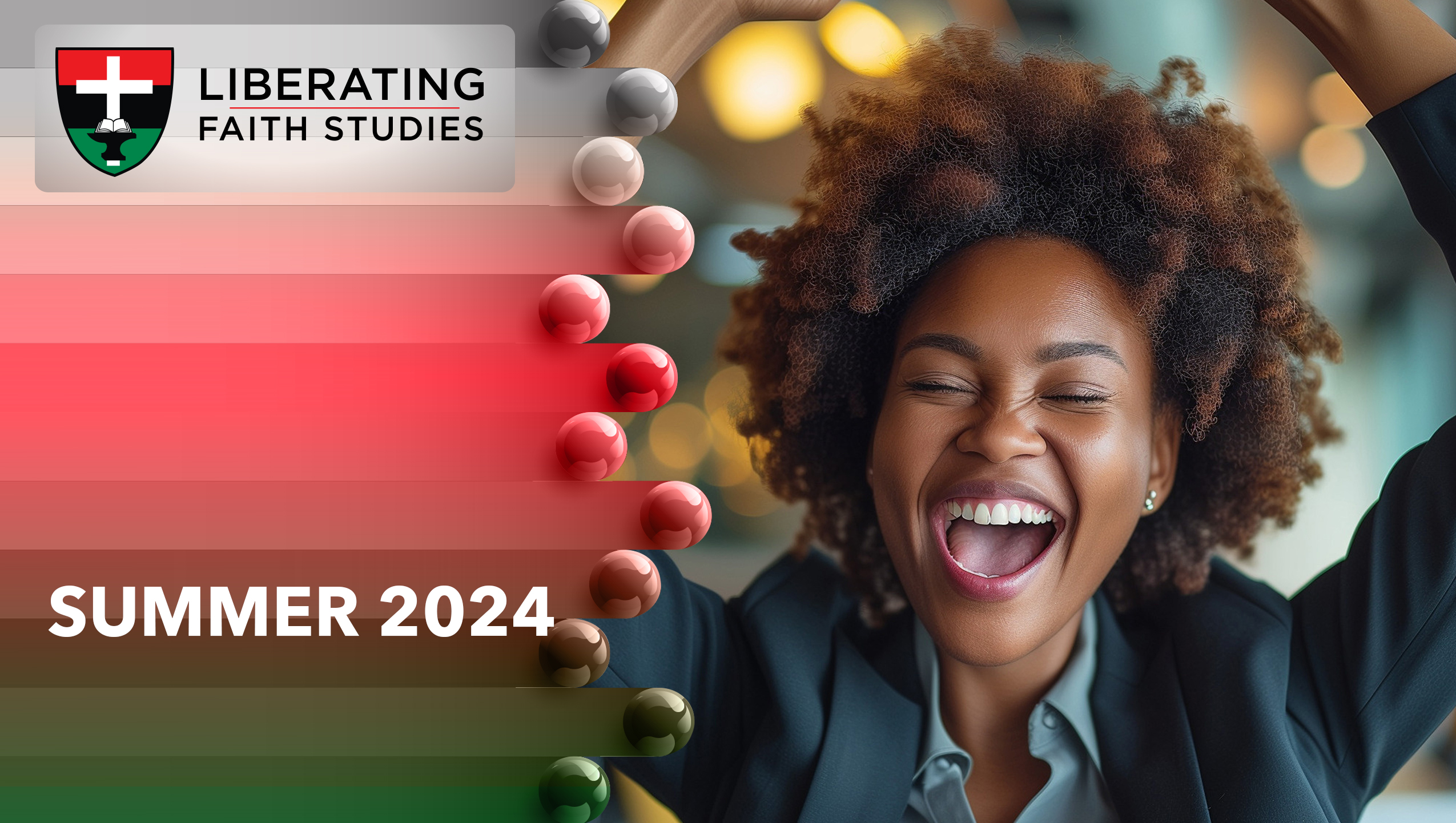 LESSON 6:  JULY 7
Ceaseless Love 

Focus Scripture:  Lamentations 3:16-24 

Key Verse: This I call to mind, and therefore I have hope: The steadfast love of the Lord never ceases, his mercies never come to an end. Lamentations 3:21-22   (NRSV UE)
Lamentations 3:16-24  (NRSV UE)
16	He has made my teeth grind on gravel; he has made me cower in ashes;
17	my soul is bereft of peace; I have forgotten what happiness is;
18	so I say, “Gone is my glory and all that I had hoped for from the Lord.”
19	The thought of my affliction and my homelessness is wormwood and gall!
20	My soul continually thinks of it and is bowed down within me.
21	But this I call to mind, and therefore I have hope:
22	The steadfast love of the Lord never ceases, his mercies never come to an end;
23	they are new every morning; great is your faithfulness.
24	“The Lord is my portion,” says my soul, “therefore I will hope in him.”
Key Terms
Lament – A passionate expression of grief or sorrow.
Shalom (shah-lome) (Hebrew) – Peace.
Nebuchadnezzar (Neb-yuh-kud-nez-er) – Warrior king of the Neo-Babylonian empire.
Your title here
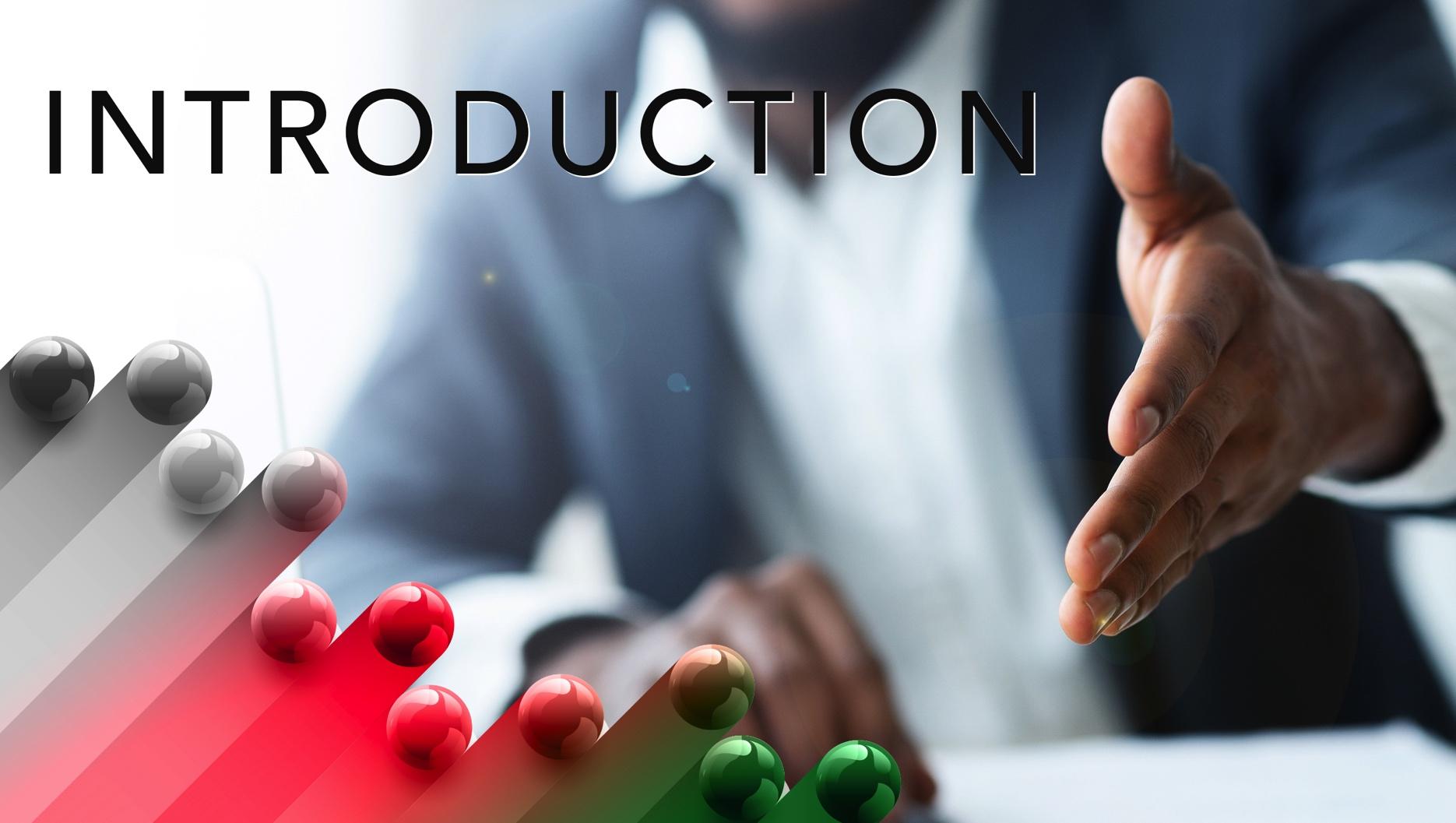 In our study at the beginning of Unit II, we turn our attention to the prayers of ancient Israel as a model for offering to God our praise and petitions. These Hebrew prayers are also expressions of Christian hope. The first lesson of the unit is from a song of lament in Lamentations 3, while the remaining lessons of the unit are drawn from the Psalms.
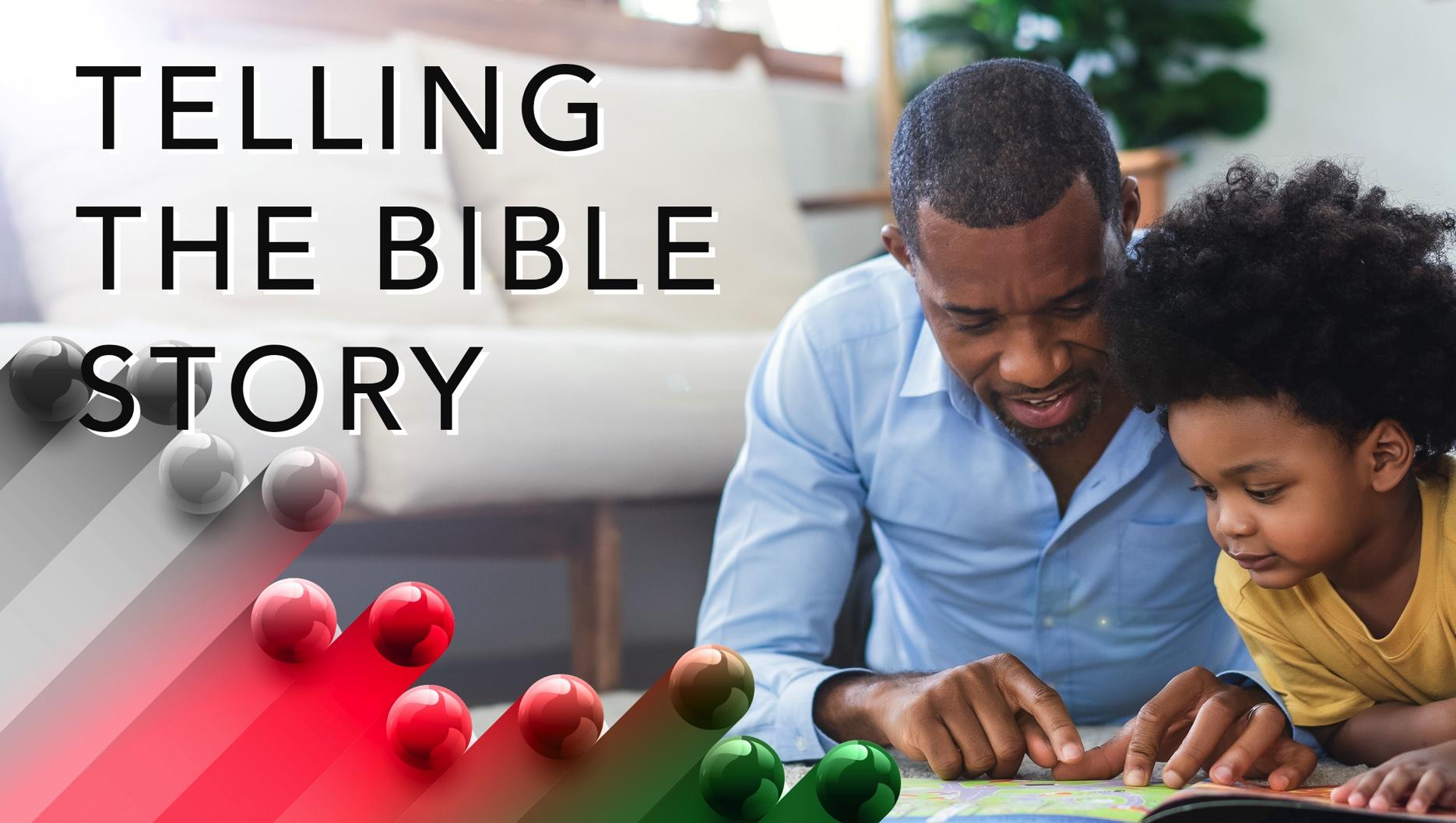 The book of Lamentations describes the fall of Jerusalem in 587-586 B.C. and is traditionally associated with the prophet Jeremiah, who was a witness to the fall (see 2 Chronicles 35:25).  The destruction of Jerusalem, and particularly of the temple, was crushing to the Jewish people, for much of their theology was founded on the belief that God had given them this land, that God’s glory dwelt in the temple, and that God would protect them from their enemies. We can look at today’s lesson passage in two parts or moves.
A wonderful serenity has taken possession
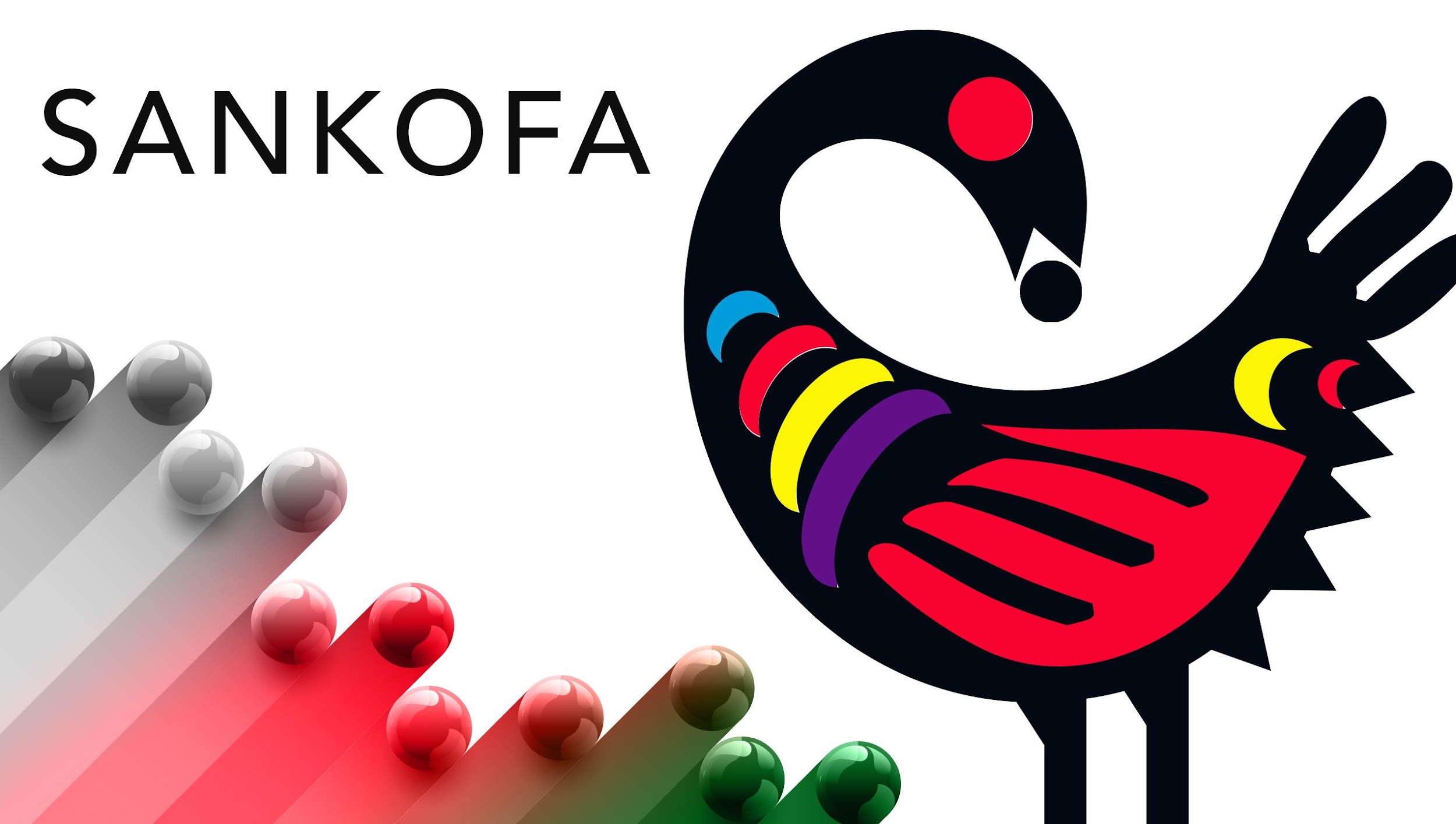 The Negro spiritual is an example of lament. Born out of the cruel and brutal experience of chattel slavery in the USA, this type of communal music expressed the pain and sorrow experienced by a people robbed of freedom and dignity while at the same time telling of hope and faith in a loving and compassionate God who is faithful to come and see about them and make certain that trouble won’t last always.
A wonderful serenity has taken possession
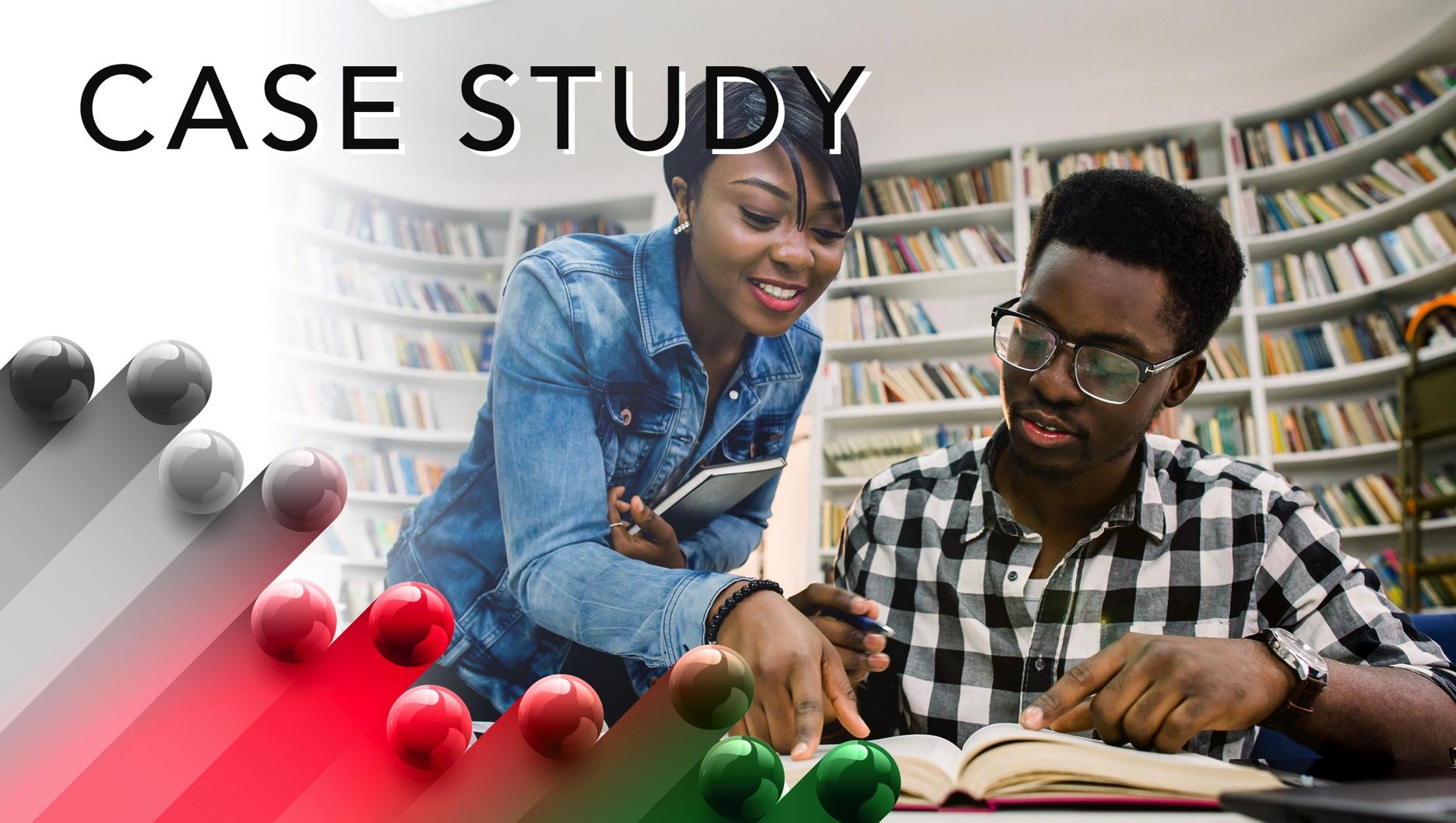 Today’s study of Lamentations and our discussion of Negro spirituals remind us of the power and importance of lament to the Christian privately and in the communal space of worship. A lament is an ancient Christian practice that was even modeled by Jesus Christ, himself.  Its purpose is to help the believer find or reconstruct meaning when suffering leaves us disoriented.
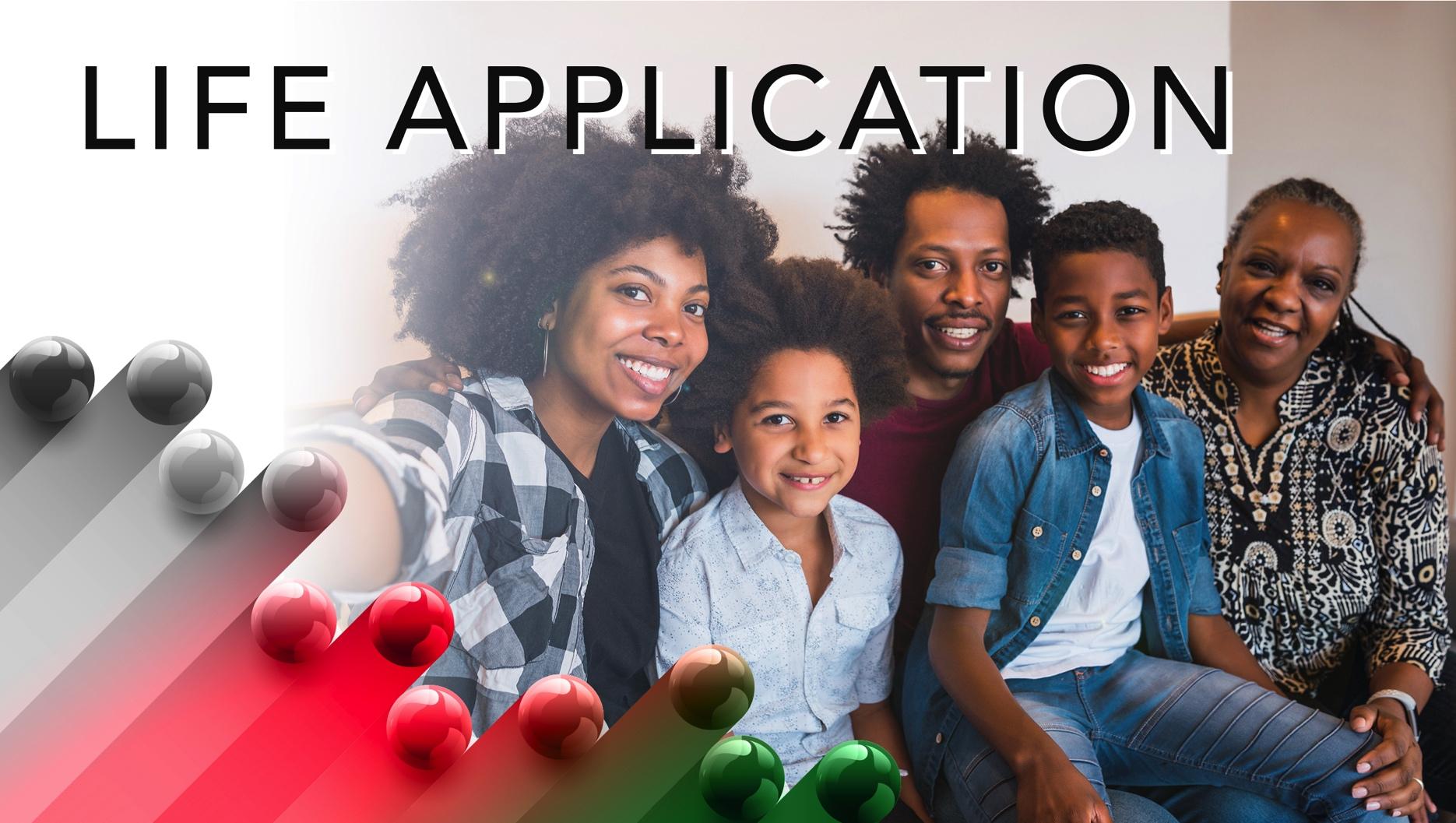 Lamentations displays the pain and sorrow of a people whose center of worship and symbol of their special relationship with God is destroyed. It also shows how hope does not completely give way to despair because of the power to remember God’s character and actions of mercy and love.
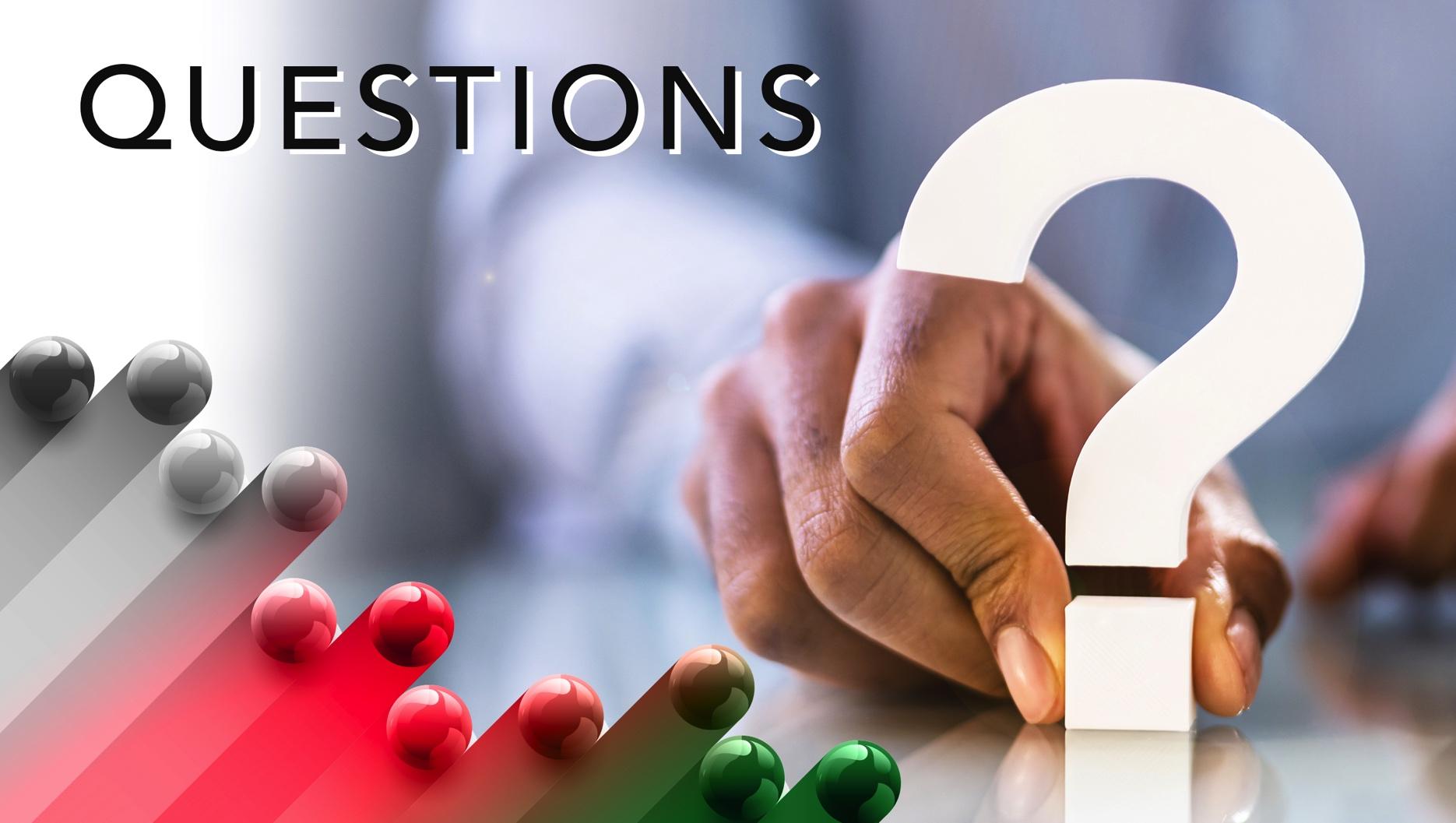 1.	Think about Judah’s history; why was the temple so important? What questions might arise with its destruction?
2.	When was a time that you felt a loss that left you disoriented and near despair? What brought you through? What gave you hope?
3. What does your lament look and sound like? What are some of the words or phrases that are a part of it? What signs of hope are present?
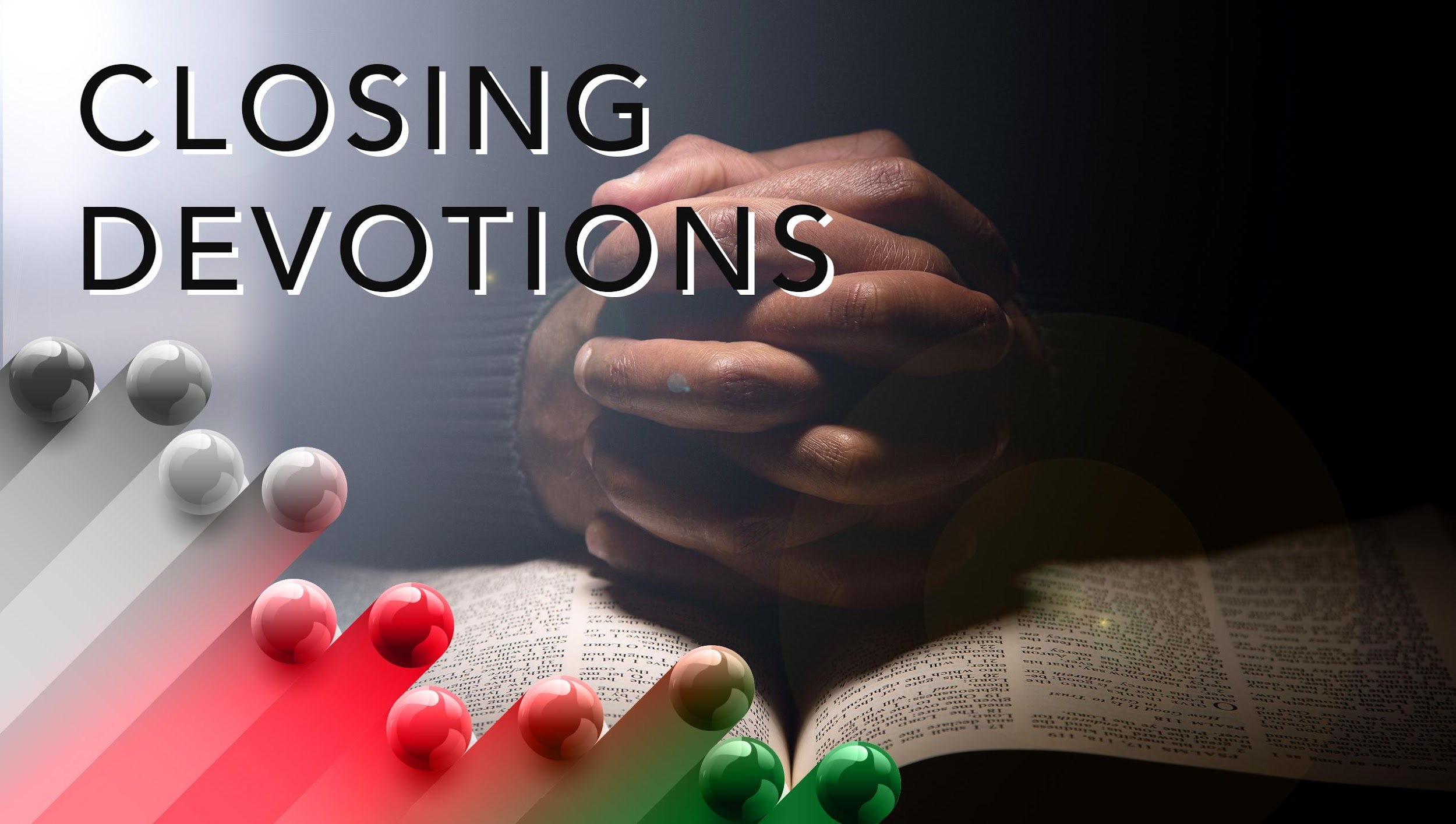 Closing Song: “Great Is Thy Faithfulness” (AME Hymnal #84)
Closing Prayer: Gracious God, thank you for hearing our lament as we move through the pain and sorrow of life. We think of your love and mercy and the faithfulness which you always show and our hope is renewed and joy restored. We pray this in the name of Jesus, the center of our joy. Amen.